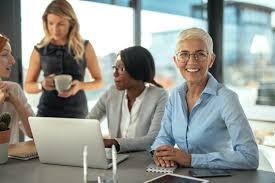 How does it work?
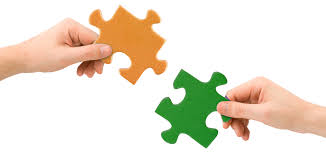 Organisations with need for experience
Organisations with experienced employees
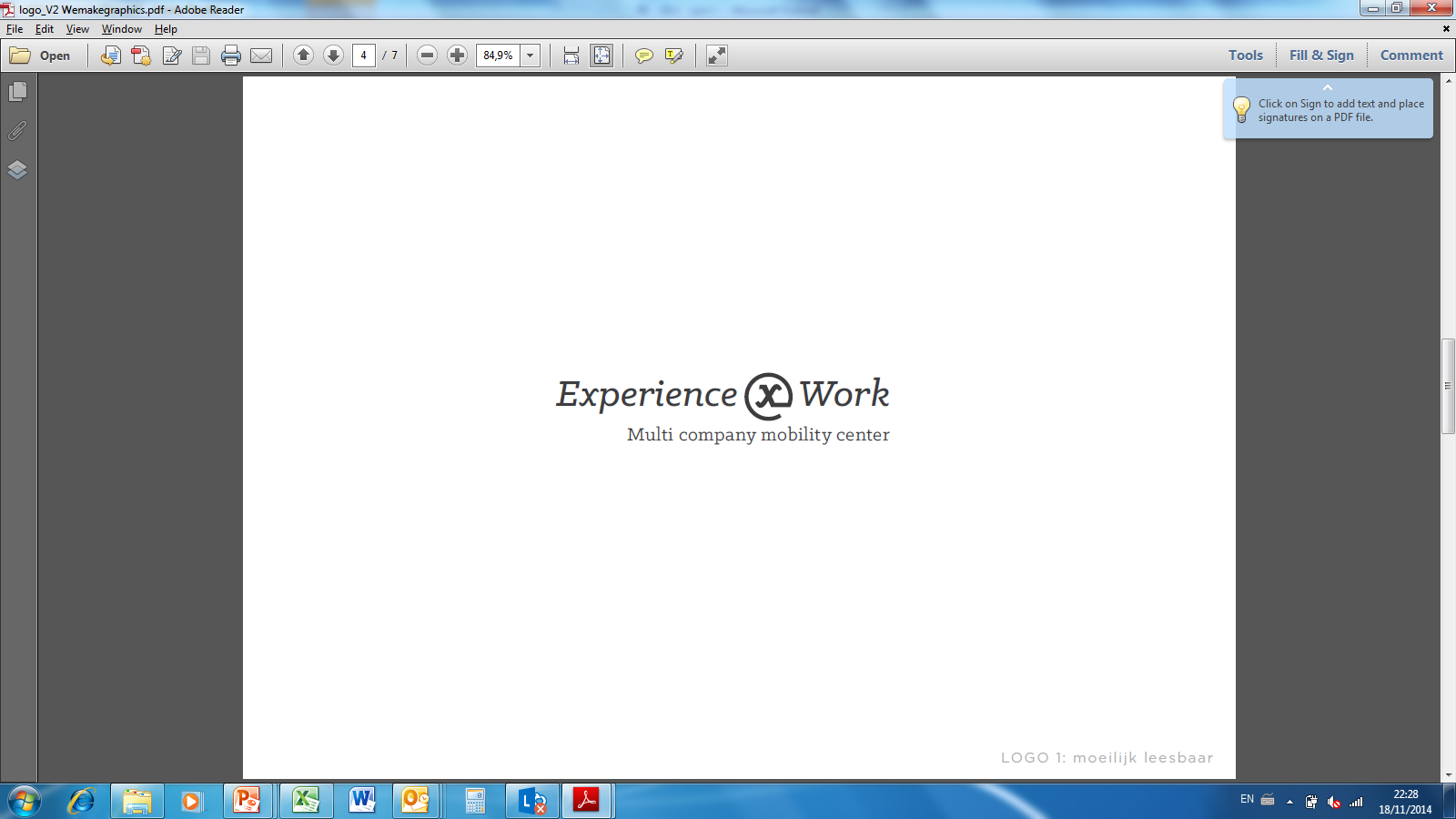 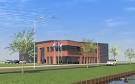 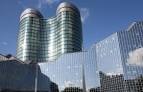 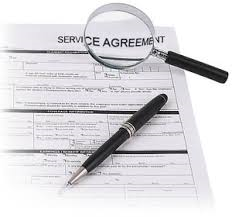 The organisation making use of the services can benefit from experienced employees at a lower cost (i.e. the cost of such profile with only 10 years experience)
The employer keeps the full employee cost, but is compensated for part of this cost through the service agreement.
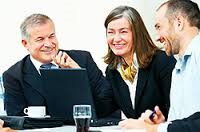 The employee with more than 30 years experience stays under the full authority of his/her employer.
It is an initiative by organisations for organisations. As more organisations join the project, the initiative can become more successful.
2
Advantages : Win4
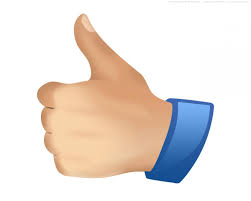 Organisations with need for experience can 
attract experience
in the context of an upcoming “war for talent”
at a lower cost
allow their current employees to gain new insights
Organisations with experienced employees can 
keep their experienced employees motivated by offering alternative career opportunities
optimize their HR cost
create room for youngsters to evolve in the organisation
WIN
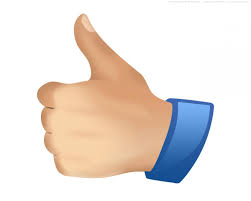 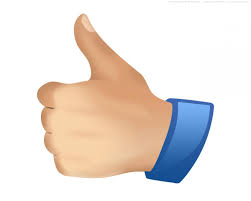 WIN
WIN
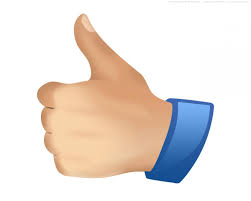 Experienced employees can 
keep on valorising their talents
share their experience with others
go for new experiences, without losing the link with the initial employer
work longer, in a motivated manner
Society
useful experience of senior employees does not get lost
we allow employees to work longer, and reduce the cost for society
will benefit from the increased exchange of experience between generations
WIN
Keep on working longer in a pleasant, secure and meaningful way!
3
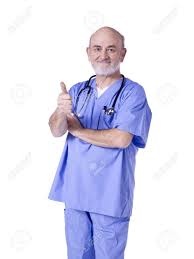 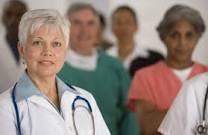